A calibration of WFCTA prototype using N2 laser
Liu Jiali
Kunming University
2016，8，25
第十二届全国粒子物理学术会议  中国科学技术大学  合肥 2016，8，21—2016，8，26
主要内容
背景介绍
探测器设置
标定过程和方法
标定不确定性
总结
宇宙线能谱
宇宙线能谱：包含河内、河外源区宇宙线粒子的加速机制、           
                            传播机制以及宇宙线粒子和空间辐射场相互作              
                            用的信息。
能谱及流强：测量的关键在于能量的精确测量。
Cherenkov光望远镜宇宙线测量原理
I0: photon intensity of the shower at h.

Tatm: atmospheric transmission.
(including phase function of scattering)

Aeff: effective mirror area  (ray  trace).

G:  RmirrorTfilterQeGe.

                      
                
                 Tatm  and  G ??
Calibration method (1)
Tatm G 
    Using cosmic ray : compare MC-predicted cosmic ray counting rate and the measured counting rate
          adjust a global calibration factor K (including Tatm and  G:  RmirrorTfilterQeGe) .    (HEGRA)

--drawback:  the predicted rate depends on the flux of cosmic ray and in particular on the composition, as well as the hadronic interaction model 
          involves large uncertainties into the γ ray flux.
Calibration method (2)
Tatm:  atmospherical model.
G:  RmirrorTfilterQeGe 
    Cherenov rings generated by local muons: compare properties of muon rings by MC and measurement
          calibrate the detector response.  (VERITAS)

--drawback: the calibration depends
   on the muon spectrum, i.e. only
    the spectrum-weighted response
    is measured.
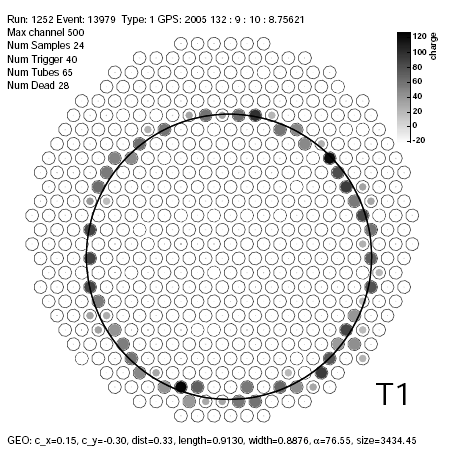 Calibration method (3)
A known distant, pulsed light source to calibrate.
   (TA, AUGER, WFCTA et. al.)
--piece-by-piece calibration (G:  RmirrorTfilterQeGe )
    source: calibrated LED.
    advantage: calibration details, wavelength. 
    drawback: other factor? Total uncertainty?                                       
--end-to-end calibration            
    source: N2 laser, YAG laser.
    advantage: total uncertainty, consider all factors.
      drawback:  wavelength
                              combination
Detector configuation
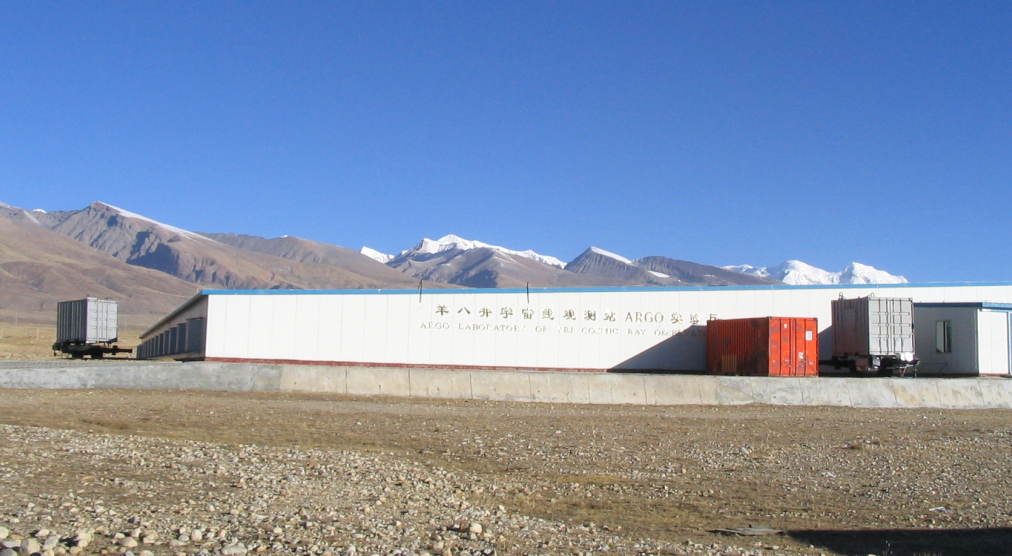 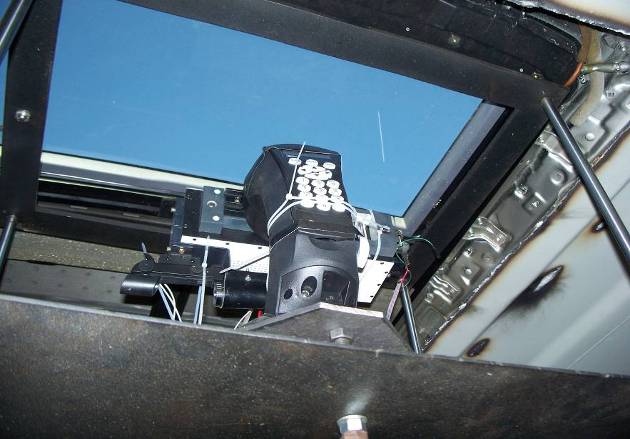 Event display
WFCT01
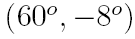 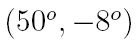 WFCT02
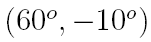 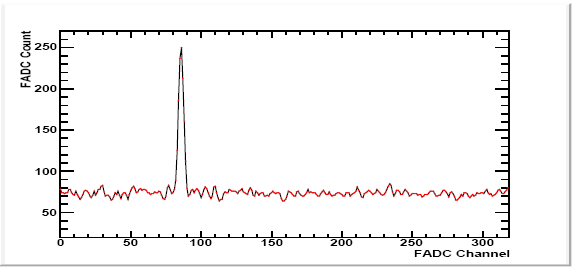 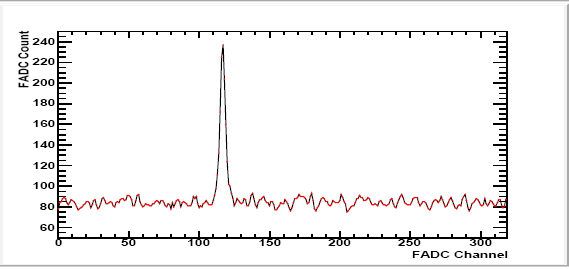 Light flux calculation
Track binning
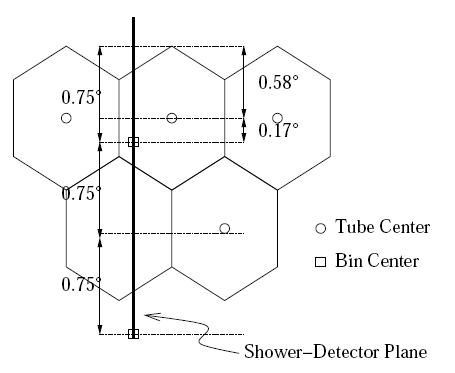 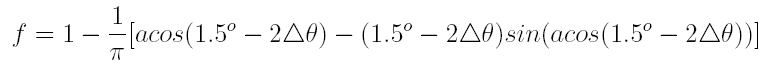 effective area of the detector
Uncertainty estimation
Laser energy probing  (±5%)
Aerosol scattering model (-4.1%, +4.9%)
The calculation of rayleigh scattering (±2%)
      total (-6.8%, +7.3%)
4)  The calculation of Aeff  (±2%）
5)  ADC count (±2%)
     total (2.8%)
predicted and observed light fluxes
Integral predicted and observed light fluxes
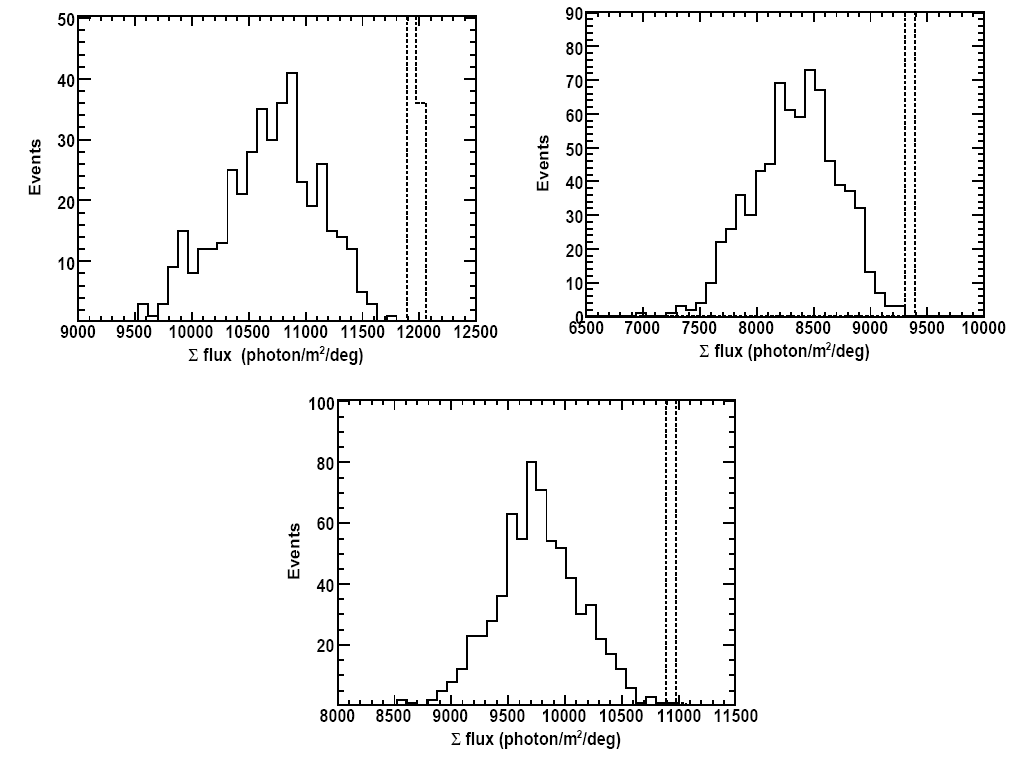 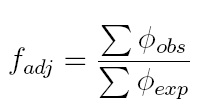 summary
a complete analysis procedure and the method has been established for the absolute calibration of WFCTA telescopes.
    --the detailed calculation of light scattering and propagation in the atmosphere.
    --the shower track binning method, the ray trace procedure .
    -- the estimation of the calibration uncertainties.

In the calibration of LHAASO-WFCTA in the future
    -- the aerosol condition will be monitored hourly.
    -- the temperature, the pressure and humidity of the atmosphere will be monitored.
                decrease the calibration uncertainty initiated by atmosphere model significantly.
Aerosol scattering
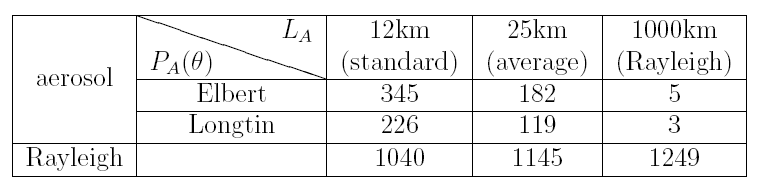